Как установить доверительные отношения с наставляемым?
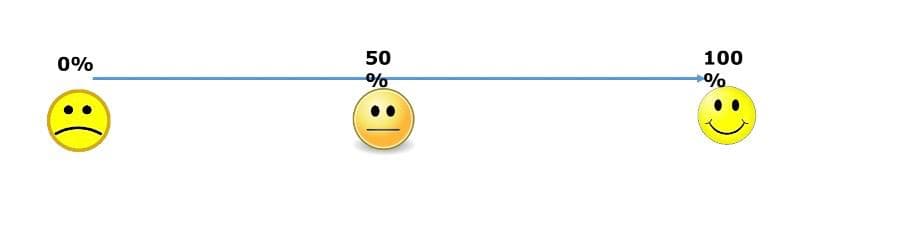 Цвет настроения
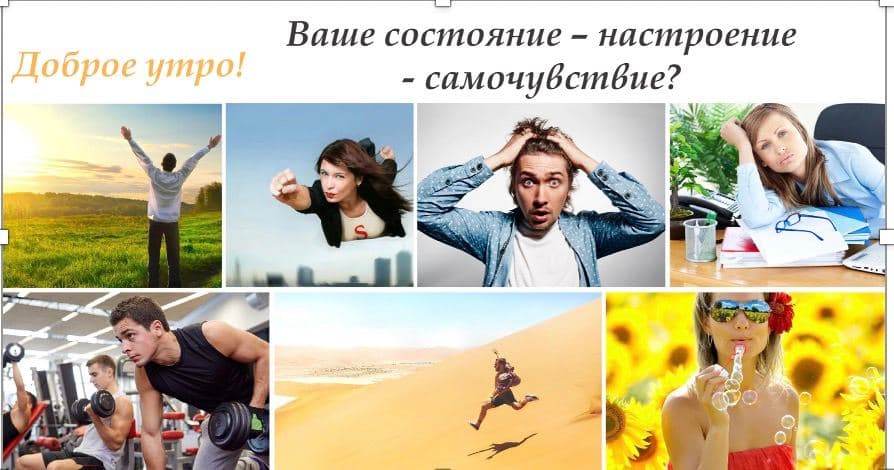 Разминка “Где я сижу на дереве?”
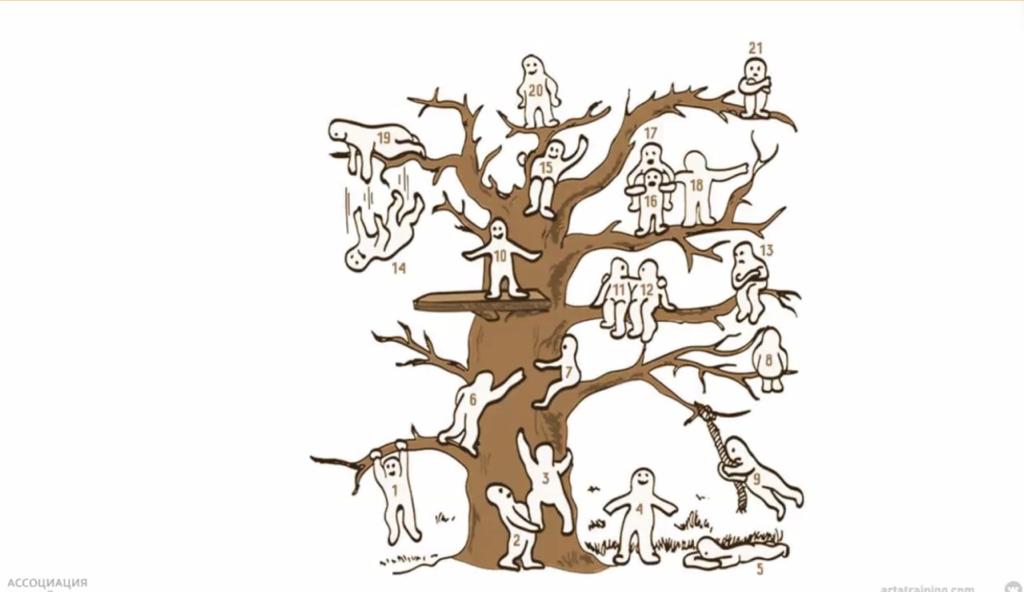 Содержание
ЧТО ТАКОЕ ДОВЕРИЕ?
Кому Вы доверяете? 
Кто доверяет Вам?
Принципы построения доверия.
2. КАК СТОРОИТЬ ДОВЕРИТЕЛЬНЫЕ ОТНОШЕНИЯ?
Принятие и критика
Теория поглаживаний
Жизненные позиции по Э. Берну
Доверие
Взаимное доверие – основа дружбы.
Китайская пословица
Вера и доверие связаны с открытостью. 
Если я потерял доверие к человеку, значит я от него закрылся. 
Если я потерял доверие к человеку, значит я потерял и веру в человека.
Георгий Кочетков
Доверие – это мужество, верность – сила. 
Мария фон Эбнер - Эшенбах
Что для Вас значит доверие?
Запишите слова, которые приходят Вам в голову, когда Вы думаете о доверии.
__________________________________________________________________________________________
_____________________________________________
Запишите свое определение слова «доверие».
Доверие – это … __________________________________________________________________________________________
Доверие
Доверие – это психологическое состояние, включающее в себя намерение принять собственную уязвимость и основанное на позитивных ожиданиях относительно намерений или поведения другого. 


В доверительных отношениях с наставляемым важно, чтобы он мог открыться перед наставником, не боясь того, что тот может его отвергнуть.
Кому Вы доверяете?
Подумайте и запишите тех людей, которым Вы доверяете?
Посмотрите внимательно на свой список. 
Что Вы ощущаете?
Кому Вы доверяете?
Теперь запишите причины, по которым Вы доверяете этим людям. Это могут быть рациональные причины, так и ощущения, которые Вы испытываете.
Какие выводы Вы можете сделать о том, как Вы доверяете?
Кому Вы доверяете?
Составьте портрет человека, которому Вы смогли бы  довериться.
Кто доверяет Вам?
Подумайте, доверяют ли Вам эти люди и по каким причинам они Вам доверяют.
Запишите качества, которыми Вы обладаете и которые позволяют другим людям доверять Вам.
Это качества, которые помогут Вам в построении  доверительных отношений с наставляемым.
Человек, которому можно доверять(портрет)
Теперь объедините получившиеся результаты. Что у Вас получилось?
Что Вы ощущаете, когда смотрите на результат?
Как только Вы начинаете встречаться с наставляемым, Вам будет важно понять, как наставляемый воспринимает понятие «доверие» и на какие качества он опирается при построении доверительных отношений. 
Это может отличаться от Вашего представления, поэтому для эффективной работы нужно синхронизировать ваше видение с видением  наставляемого. 

Помните, обсуждение – лучший способ понять друг друга.
Принципы построения доверия
Вы сформулировали качества, которые должны быть в человеке, чтобы Вы могли ему доверять. 

Какими принципами, по Вашему мнению, этот человек руководствуется в общении с другими?
Принципы построения доверия
Принятие: я знаю, что меня не отругают и не накажут за то, какой я есть и что я делаю. 

Умение слушать: я знаю, что если я буду говорить, то меня услышат.

Умение слышать: я знаю, что человек будет хотеть понять то, о чем я говорю.  

Умение задавать вопросы: я знаю, что я интересен другому, его вопросы помогут нам обоим понять, что со мной происходит и чего я хочу.
Принципы построения доверия
Равенство: я знаю, что я имею тот же вес, что и человек напротив меня, я знаю, что никто из нас двоих, не лучше и не хуже. 
Честность и открытость: я знаю, что другой не будет обманывать меня. 
Надёжность: я могу рассказать абсолютно все без страха, что об этом все (особенно коллеги) узнают, и я знаю, что другой всегда придет на помощь. 
Последовательность: я знаю, что будет происходить в ходе нашего общения и что другой не бросит меня.
Этап «доверие»
Задачи:
Узнавание наставляемого, его особенностей и пристрастий.
Укрепление позитивных представлений наставляемого о наставнике.
Построение доверительных отношений. 
Определение задач, которые стоят перед наставляемым (с базовых потребностей к основным).
Диагностика способностей наставляемого мечтать, ставить цели и достигать их самостоятельно.
Как строить доверительные отношения?
Принятие и критика
Теория поглаживаний
Жизненные позиции по Э. Берну
Принятие
Для того, чтобы другой чувствовал себя принятым, необходимо выполнение трех условий: 
отсутствие критики по отношению к другому;
поддержка другого;
нормализация другого через подтверждение его видения мира.
Критика – способ помочь или навредить?
Представьте себе следующую ситуацию. Ваш наставляемый учится действовать. Ему нравится взаимодействовать, использовать разные способы работы, материалы.
Он активно экспериментирует. Завершив деятельность он с удовольствием демонстрирует ее результат, хочет показать Вам то, что у него получилось.

Как Вы думаете чего ожидает наставляемый?
Критика – способ помочь или навредить?
Теперь представьте себе, что Вы говорите наставляемому: «Мило! Но почему у тебя так криво получилось? Смотри, здесь нужно было сделать так, получилось бы гораздо лучше! Ты молодец! Но способ мог бы выбрать другой».

Как Вы думаете, что почувствует наставляемый в этот момент?

Как Вы считаете, захочет ли наставляемый продолжать начатую деятельность дальше?
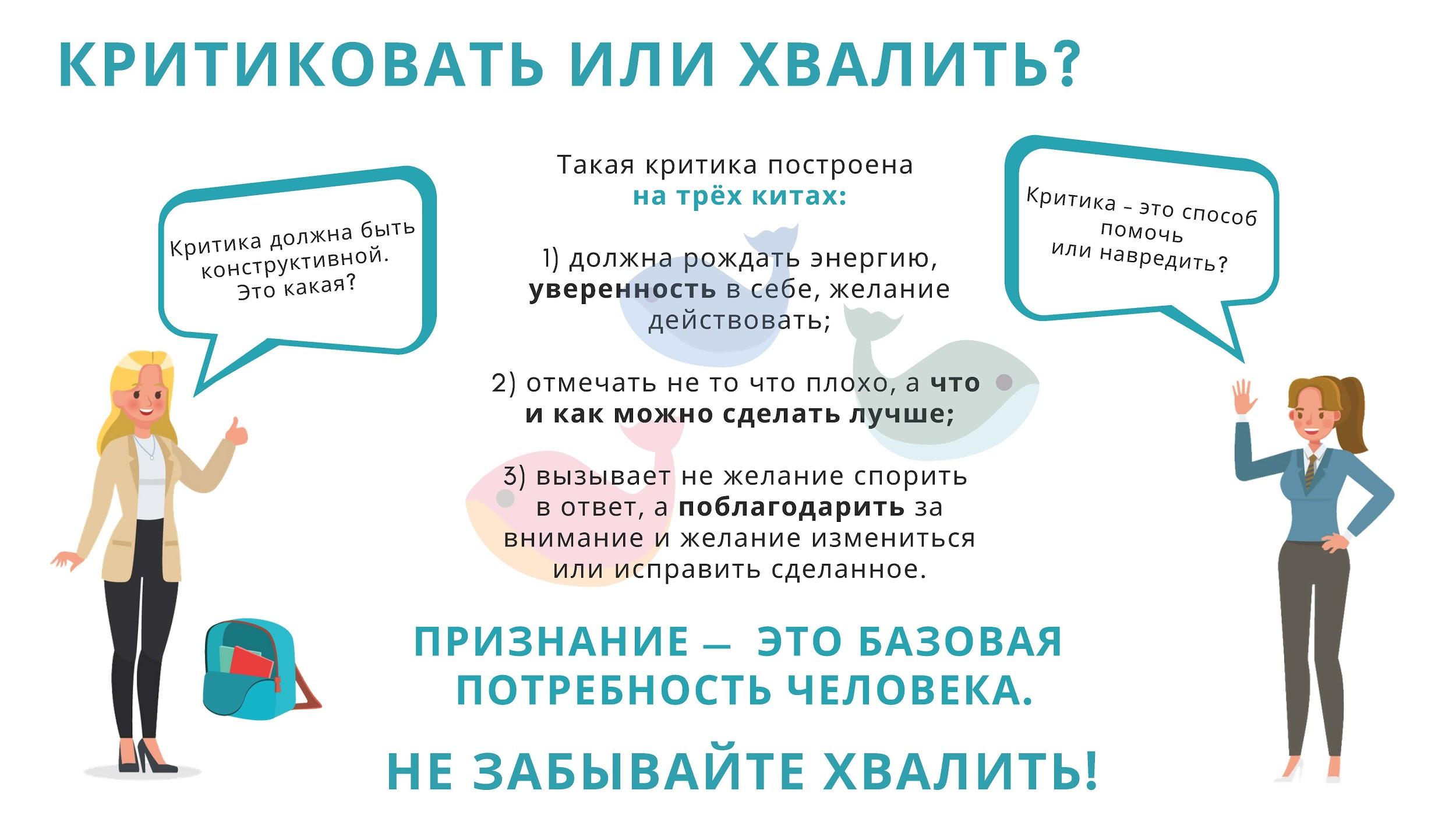 Критика – способ помочь или навредить?
Подумайте и напишите вариант, при котором наставляемый продолжит пробовать себя в деятельности и будет чувствовать поддержку и принятие со стороны наставника.
___________________________________________________________________________________________________________________________________________________________________________________________________________________________________________________________________________________________________________________________
Критика – способ помочь или навредить?
Вспомните, как Вы недавно критиковали кого – то из родных или коллег, и переделайте свои фразы в поддерживающие. 
Фраза № 1 __________________________________________________________________________________________
Фраза № 2 __________________________________________________________________________________________
Фраза № 3 _________________________________________________________________________________________
Теория поглаживанийПочему человеку важно, чтобы его хвалили?
Похвала – безопасность;
похвала – внимание;
похвала – уверенность;
похвала – поддержка;
похвала – …
Профиль «поглаживаний»Как я раздаю поглаживания и прошу о них? Перед Вами профиль поддержки. Заполнив его внимательно, Вы сможете проанализировать, как Вы обходитесь с «поглаживаниями».
Профиль «поглаживаний»Как я раздаю поглаживания и прошу о них?
Профиль «поглаживаний»Как я раздаю поглаживания и прошу о них?
Профиль «поглаживаний»Как я раздаю поглаживания и прошу о них?
Профиль «поглаживаний»Как я раздаю поглаживания и прошу о них?
Попробуйте проанализировать свой профиль и сделать выводы на его основании.
- Что больше использует человек негативные «поглаживания» или позитивные? - Открыт человек или закрыт? Способен ли попросить другого о поддержке или оказать ее другому? - Критикует ли человек больше других или себя?- Что необходимо развивать, сбалансировать? Как?
У нас не всегда есть возможность попросить у кого – то поддержку, когда она нам необходима. 
Поэтому уметь давать себе поддержку – полезный навык, который поднимает самооценку и помогает справляться со сложными ситуациями.

Д\з: Напишите 20 «поглаживаний» себе.
Помните, что «поглаживания» – это только похвала. Никакой критики!
Важно помочь наставляемому научиться не критиковать себя, а поддерживать.  

Похвала будет хорошим индикатором прогресса в Вашей работе.
Жизненные позиции
Согласно Э. Берну, существуют 4 основные позиции: 
1. Я – ок, Ты – ок. ЗДОРОВАЯ ПОЗИЦИЯ.
2. Я – ок, Ты – не ок. АГРЕССИВНАЯ ПОЗИЦИЯ.
3. Я – не ок, Ты – ок. БЕСПОМОЩНАЯ ПОЗИЦИЯ. 
4. Я – не ок. Ты - не ок. БЕЗНАДЕЖНАЯ ПОЗИЦИЯ.
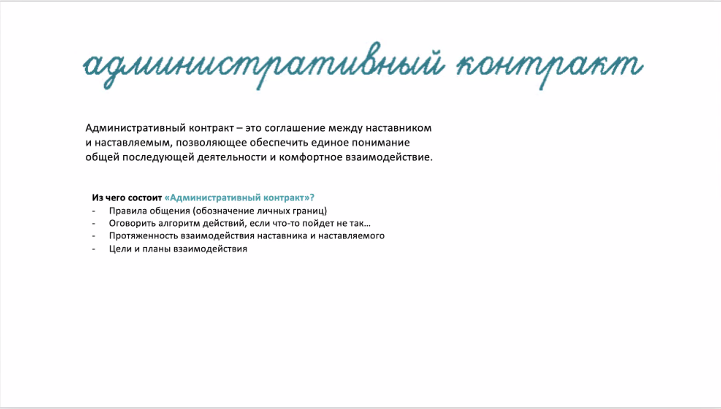 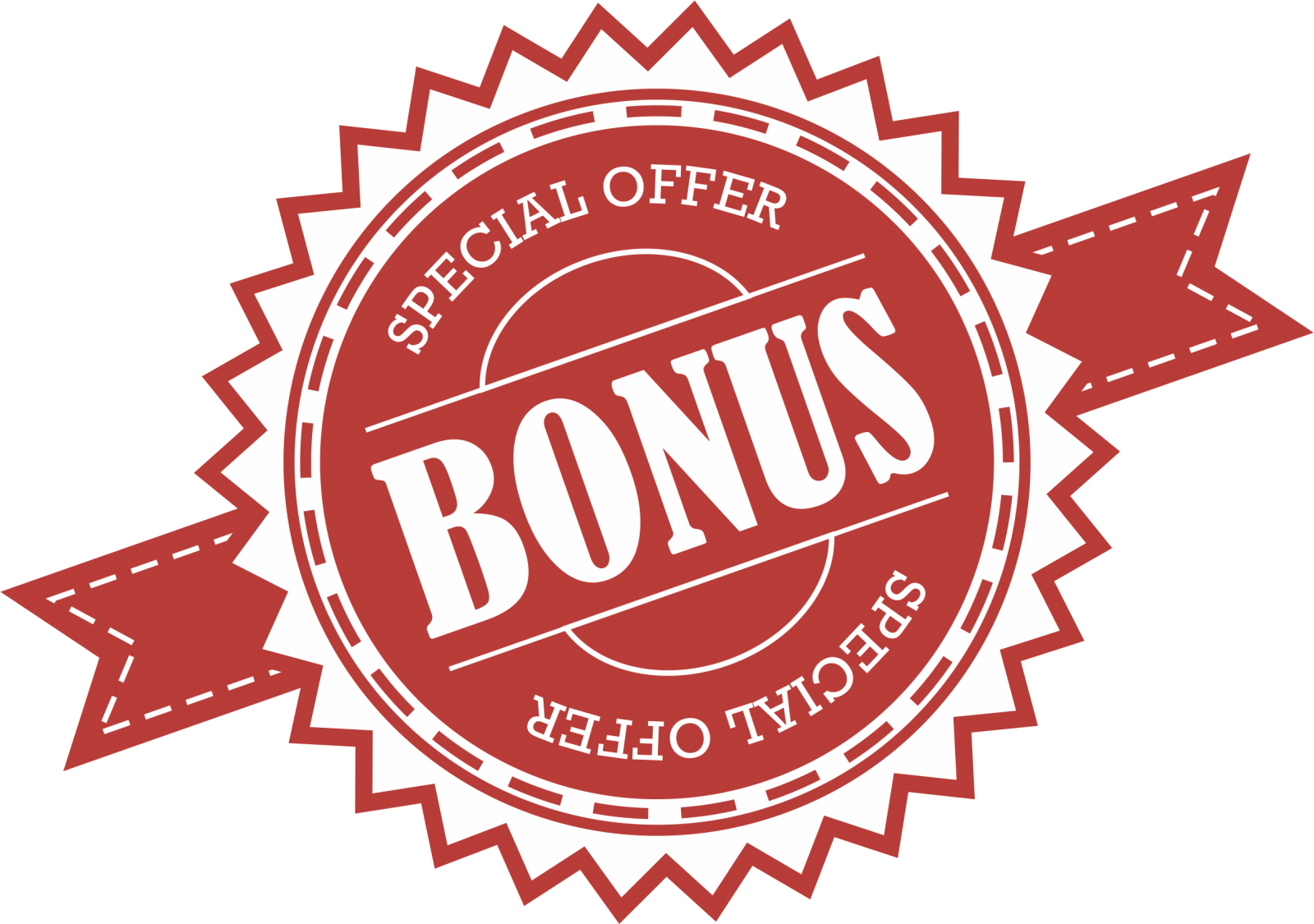 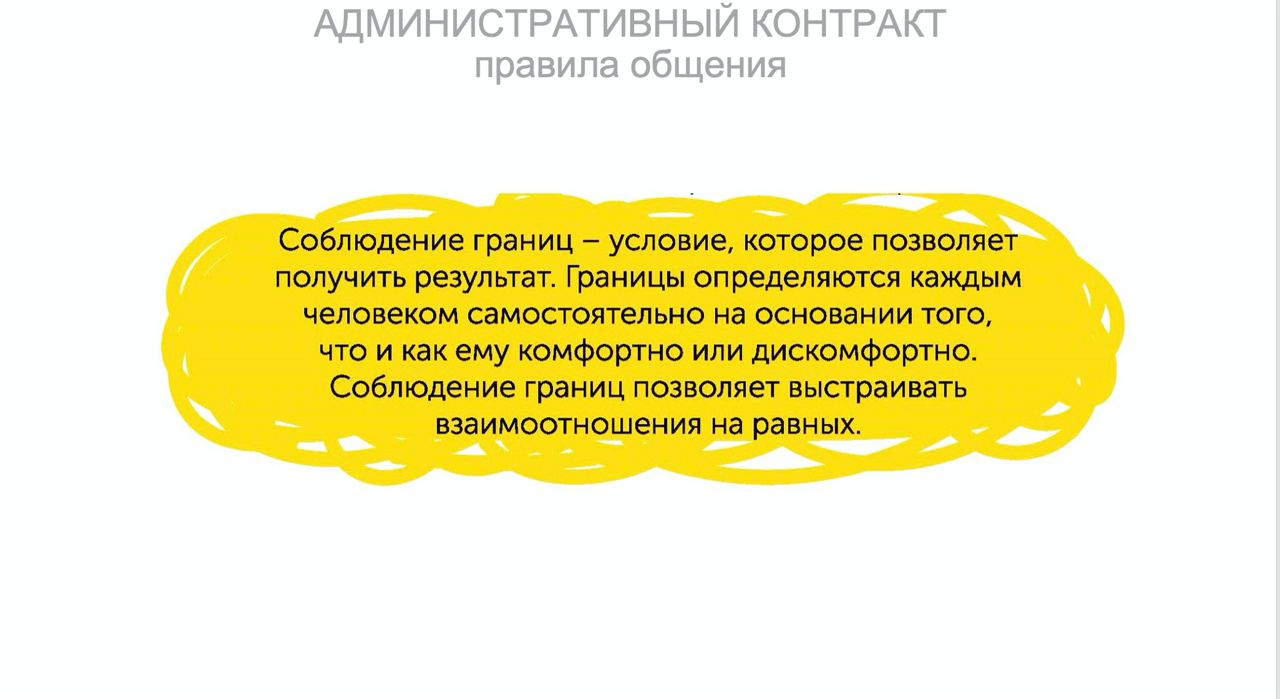 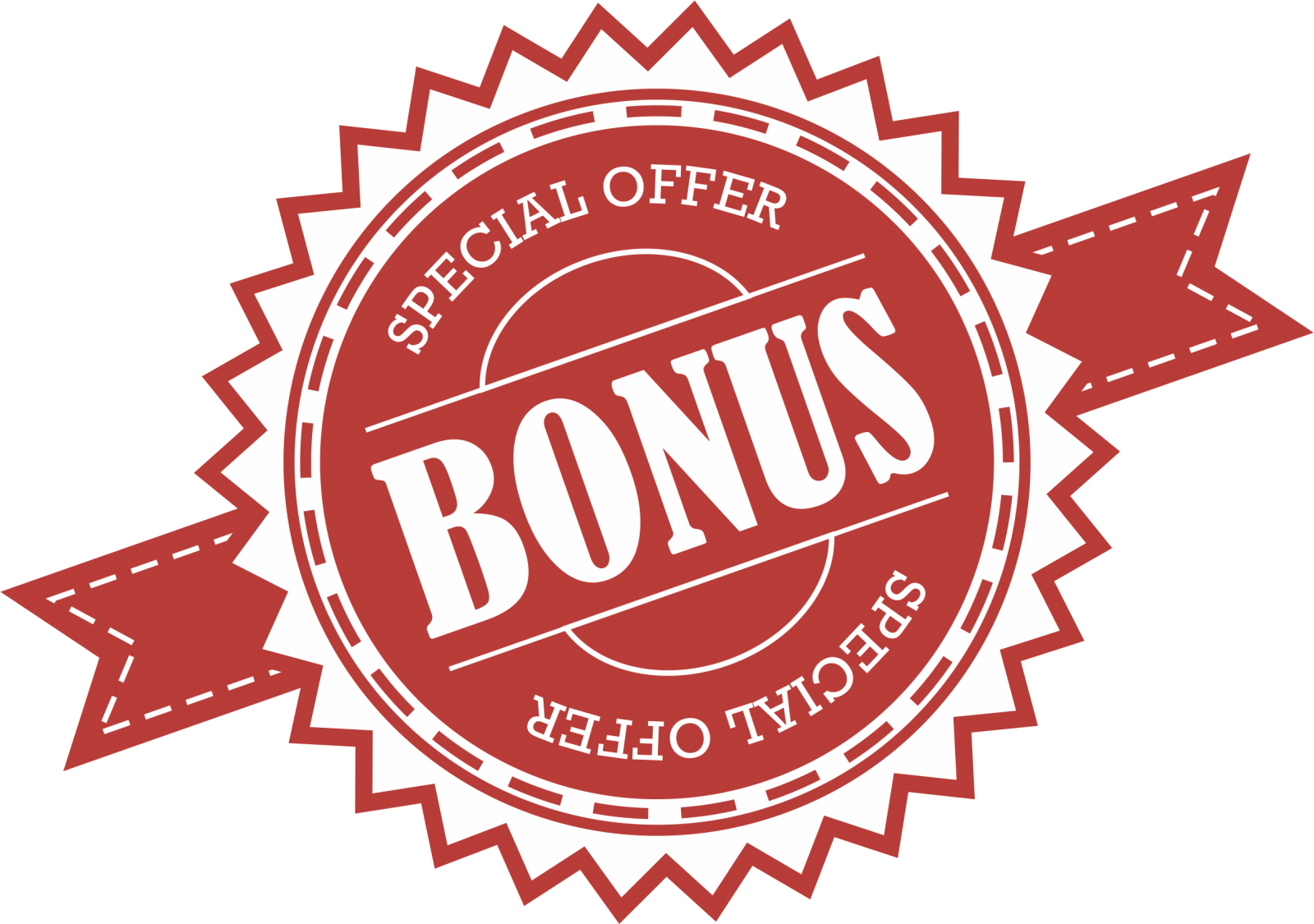 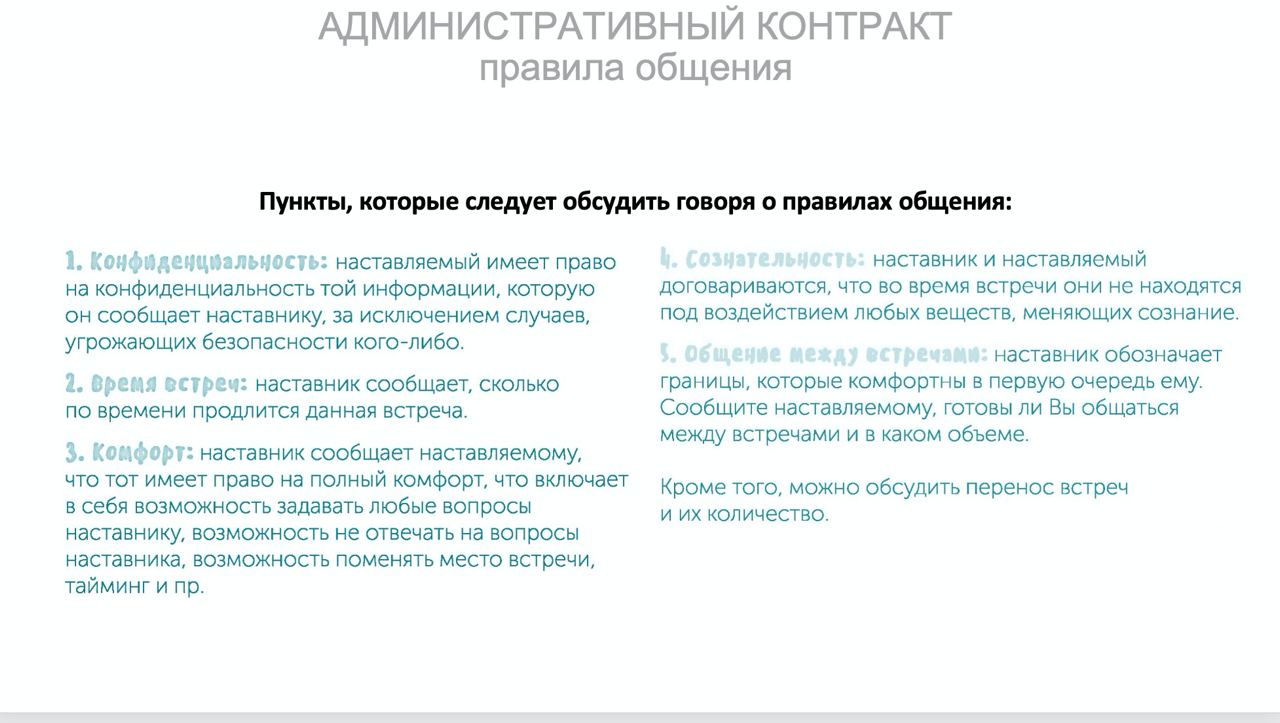 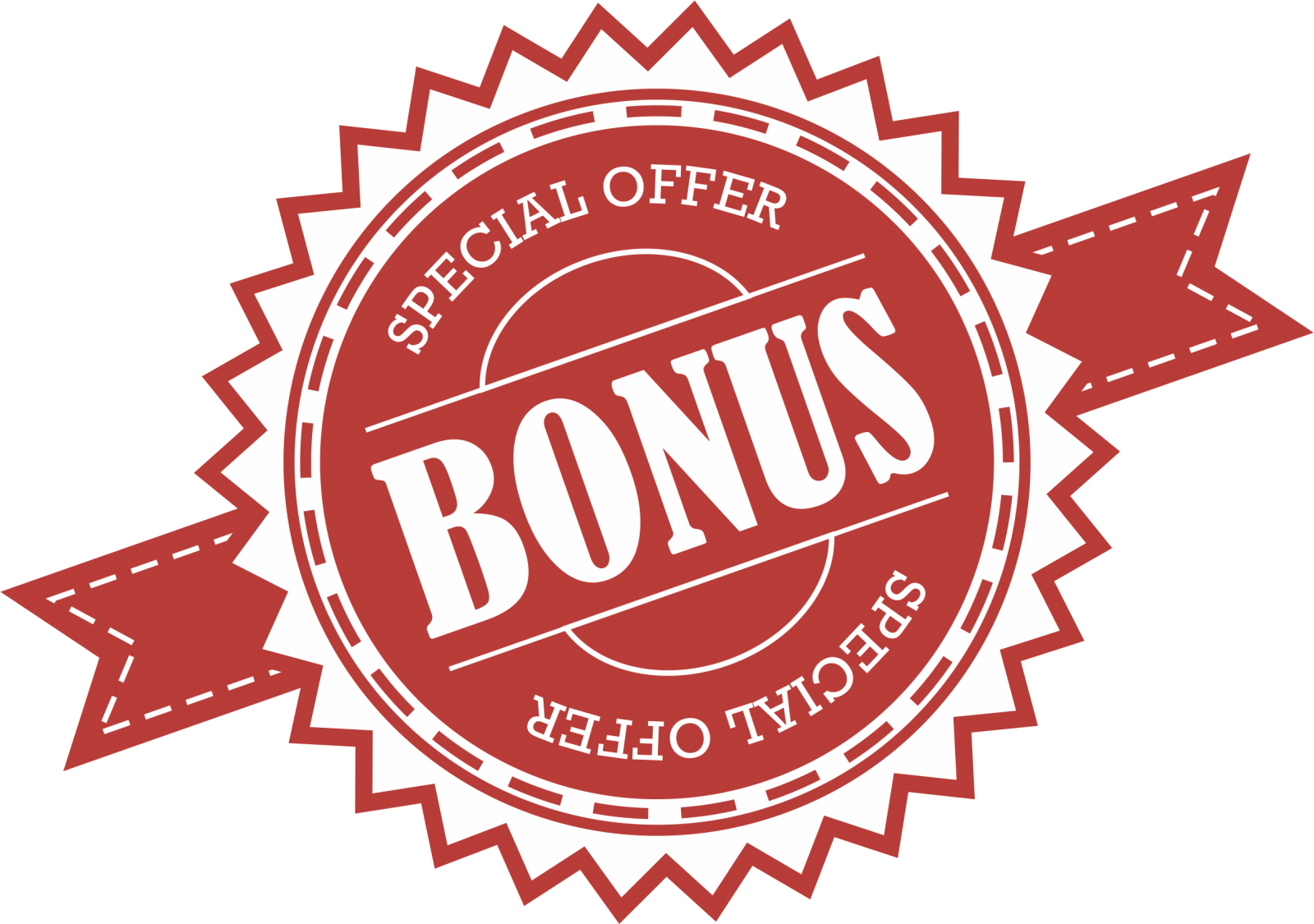 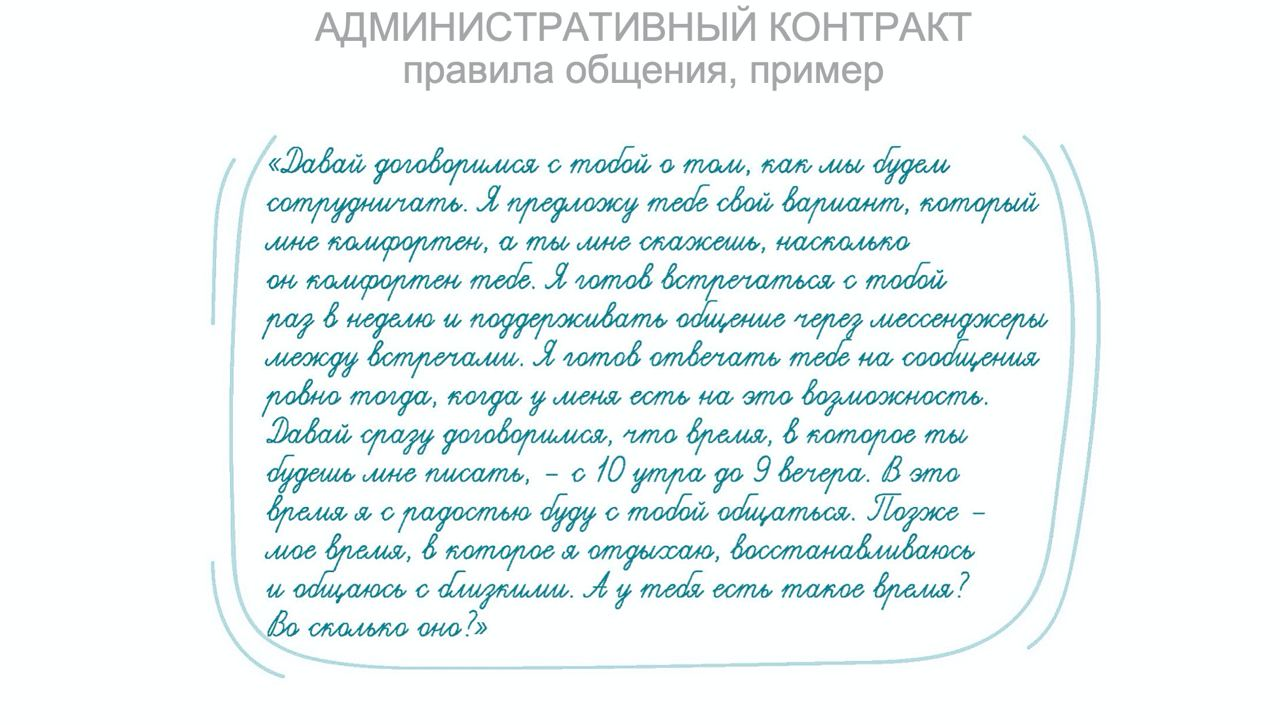 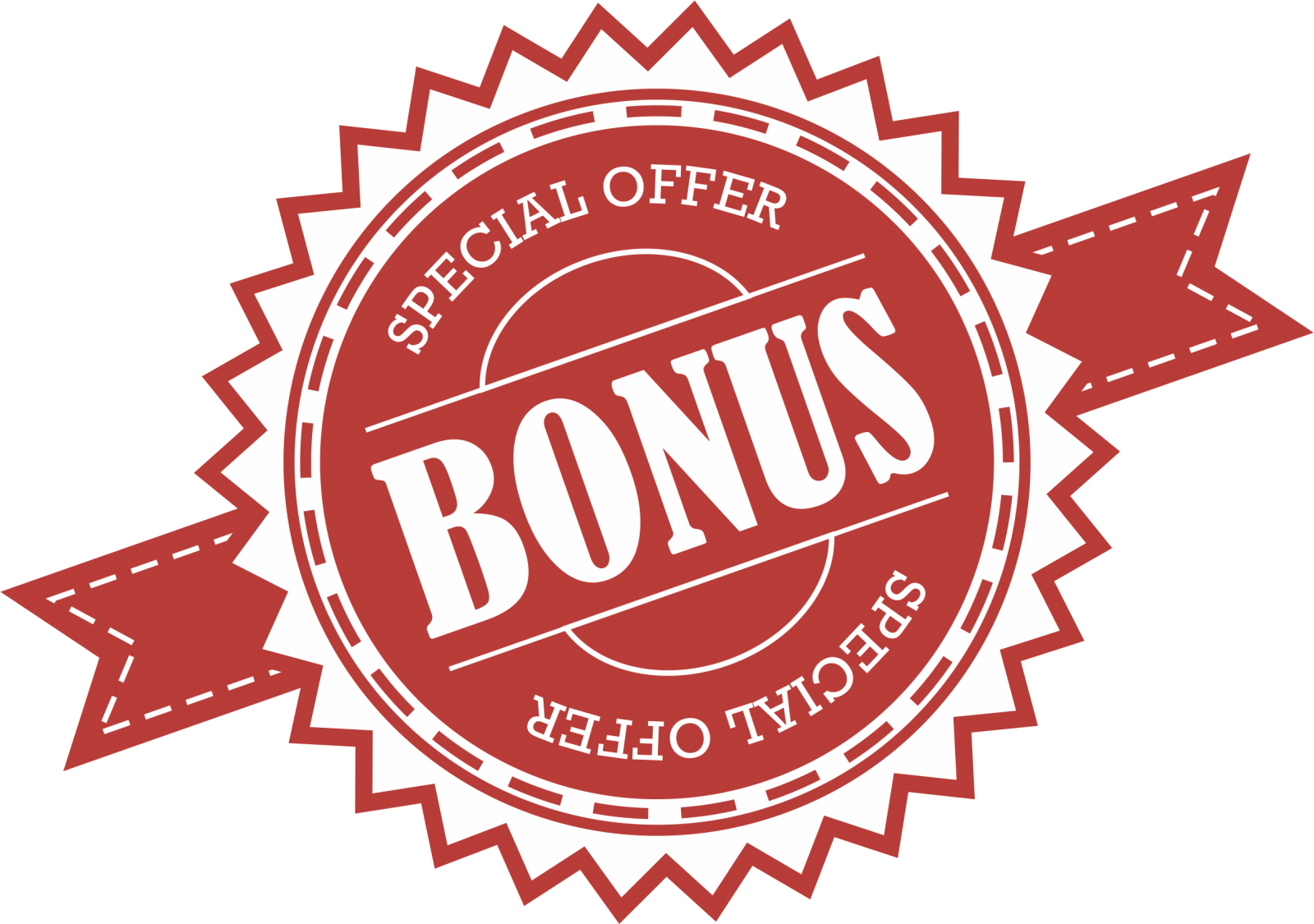 Рефлексия
Что важного Вы узнали для себя? Напишите идеи, мысли, вопросы.